Wirtschaftskrisen in der VWL
Ergänzung zu Wolfgang Waldner: 
Trugschlüsse der Volkswirtschaftslehre
www.wolfgang-waldner.com
Version vom 12.10.2013
[Speaker Notes: Willkommen zu unserem Thema der Wirtschaftskrisen in der VWL. 

Es wird Sie vielleicht überraschen, aber die Volkswirtschaftslehre begann vor über 200 Jahren mit der generellen Leugnung der Wirtschaftskrisen: Es könne gar keine Krisen geben, Absatzkrisen seien völlig unmöglich. 

Es wird Sie noch mehr überraschen, dass die VWL immer noch Wirtschaftskrisen generell leugnet, indem sie das neoklassische Arbeitsmarktmodell verwendet.]
Der neoklassische Arbeitsmarktleugnet Krisen und unfreiwillige AL!
Rechts vom Schnittpunkt S haben wir nur freiwillige Arbeitslosigkeit (behauptet die VWL)
Unternehmen
Arbeiter
Reallohnsatz
Gleichgewichtslohn =
Grenzertrag der 
Arbeit
S
W/P
N         Beschäftigung
[Speaker Notes: Die Professoren arbeiten bis heute mit dem neoklassischen Arbeitsmarktmodell, nach dem es keine Krisen und nur freiwillige Arbeitslosigkeit geben kann: 

Sie sehen die mit sinkendem Reallohn steigende Nachfrage der Unternehmen nach Arbeitskräften. Diese Kurve schneidet im sogenannten Gleichgewicht (S) das mit steigendem Reallohn wachsende Arbeitsangebot der Arbeiter. Rechts vom Schnittpunkt S kann es nach dem Modell nur freiwillige Arbeitslosigkeit geben, weil die Arbeiter ja zu einem entsprechend niedrigeren Lohn jederzeit Arbeit finden könnten, behaupten die VWL-Professoren. Die Professoren verschweigen, dass die Arbeiter dazu einen Einfluss auf ihren Reallohn haben müssten, denn sie handeln ja nur Nominallöhne aus.

Wenn das so wäre, könnte es tatsächlich keine Krisen geben, sondern nur freiwillige Arbeitslosigkeit. Denn für einen ausreichend bescheidenen Lohn könnten ja immer alle Arbeiter Arbeit finden.]
Die Klassiker und Neoklassiker
These: Es gibt keine Krisen!
Begründung: Das Geld ist neutral!

Es gilt Says Gesetz (Say´sches Theorem): Bei den Klassikern wird zur Gewinnmaximierung immer mit allem verfügbaren Kapital und allen Arbeitern produziert.
 
Bei den Neoklassikern wird mit allen bis zum Grenzertrag verfügbaren Arbeitern produziert. Unfreiwillige Arbeitslosigkeit gibt es nach der neoklassischen Theorie nicht.
[Speaker Notes: Nun sehen wir uns erst noch die Argumentation der Klassiker und Neoklassiker genauer an, warum es angeblich keine Krisen geben könne. 

Es handelt sich nämlich um einen Trick, auf den die Studenten der VWL meist hereingefallen sind:

Die Klassiker und Neoklassiker gehen davon aus, dass die Unternehmen immer alles verfügbare Kapital und jeden Arbeiter zur Produktion einsetzen. Alles Kapital darum, weil es ja knapp ist und in der Produktion eine Rendite bringt. Alle Arbeiter, weil die bei den Klassikern nur mit dem Existenzminimum entlohnt werden, bei den Klassikern war Arbeitslosigkeit unbekannt und es gab gar keinen Arbeitsmarkt, auf dem die Löhne zu hoch hätten sein können, weil eben grundsätzlich nur das Existenzminimum als Lohn gezahlt wurde. Bei den Neoklassikern werden alle Arbeiter beschäftigt, die mit einem Lohn einverstanden sind, der dem Grenznutzen ihrer Arbeit entspricht, also der Grenzproduktivität. Arbeitslosigkeit ist bei den Neoklassikern dann immer freiwillig wegen zu hoher Lohnforderungen. 

Wir werden uns das jetzt gleich einmal grafisch ansehen.]
Klassik/Neoklassik: Produktion bei Vollbeschäftigung schafft das Einkommen zum Kauf aller Güter
Investition
Ersparnis
finanziert (S = I)
Konsumgüter
Konsum
kauft
Unternehmen:
Y = C + I
Produktion für Investition und Konsum schafft Einkommen der Haushalte.
Haushalte:
Y = C + S
Das Einkommen wird ausgegeben für Konsum oder es finanziert die Investition.
Einkommen
Die Partialmärkte der Neoklassik
Gütermarkt (AS-AD-Modell: Preis) (siehe Walras)
Arbeitsmarkt (Klassik: Existenzminimum) (Reallohn) 
Kapitalmarkt (Angebot von Ersparnissen) (Zins)
Gesetz von Walras: Bei n-1 Märkten im Gleichgewicht haben wir ein allgemeines Gleichgewicht der Märkte.
______________________________________________________________
Geld ist neutral und ohne Einfluss auf die Märkte. 
Die Geldmenge bestimmt den Preis:
M x V = P x T
Bei Deflation oder Hochzinspolitik rentiert sich die Investition in Geld gerechnet nicht:
Produktionslücke
geplante Ersparnis
finanziert (S = I)
Investition
Konsumgüter
Konsum
kauft
Unternehmen:
Y = C + I
Die Unternehmen schränken ihre Investitionen ein.
Haushalte:
Y = C + S
Konsumverzicht soll Ersparnisse ermöglichen
Einkommen
Produktion und Einkommen sinken:
Produktionslücke
Erwerbslosigkeit
bestimmt (I = S)
Investition
Ersparnis
Konsumgüter
Konsum
kauft
Unternehmen:
Y = C + I
Produktion für Investition sinkt.
Haushalte:
Y = C + S
Einkommen sinkt; damit sinkt die erzielte Ersparnis auf die Höhe der Investition.
Einkommen
Haushalte schränken ihren Konsum ein und wollen im Endergebnis mehr sparen und für die Krise vorsorgen:
Produktionslücke
Erwerbslosigkeit
bestimmt (I = S)
Investition
Ersparnis
Konsumgüter
kauft
Konsum wird stark eingeschränkt
Unternehmen:
Y = C + I
Haushalte:
Y = C + S
Konsum wird gesenkt, um die Ersparnis zu erhöhen.
Einkommen
Say und die Neoklassik sind widerlegt:
Produktionslücke Absatzkrise
Massen-Arbeitslosigkeit
bestimmt (I = S)
Investition
Ersparnis
Konsumgüter
Konsum wird stark eingeschränkt
kauft
Unternehmen:
Y = C + I
Produktion für Konsum muss gesenkt werden: Absatzkrise!
Haushalte:
Y = C + S
Einkommen sinken weiter und die Ersparnis steigt nicht.
Einkommen
Produktion und Einkommen bei Haushaltsdefizit:
finanziert
Staatsaufträge
Staatsdefizit private Ersparnis
bestimmt (I = S)
Investition
Ersparnis
Konsumgüter
Konsum
kauft
Unternehmen:
Y = C + I
Produktion durch Staatsaufträge erhöht, Einkommen gesteigert.
Haushalte:
Y = C + S
Saldenmechanik:
Ausgabenüberschuss des Staates ermöglicht
Einnahmeüberschuss der Privaten (Ersparnis)
Einkommen
Das Produktionspotential
Klassik/Neoklassik:
Keynes/Saldenmechanik:
Investition
Produktionslücke
Boom
Inflation
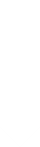 Konsum
Krise
Deflation
Ausgaben
Einnahmen
Fazit:
Wirtschaftskrisen haben monetäre Ursachen.
Die Neutralität des Geldes ist kurzfristig wie langfristig Unsinn (der einmal angerichtete Schaden hat Folgen).
Der sogenannte Kapitalmarkt der VWL mit einem Angebot von Ersparnissen ist ein Hirngespinst. Ersparnis ist mit der Investition identisch und entsteht erst mit dieser.  Banken schöpfen Geld! Würden Banken Ersparnisse verleihen, wäre das ohne Einfluss auf die Konjunktur, weil ja jemand erst gespart haben müsste für jeden verliehenen Kredit. Darum pflegt die VWL diese irreführende Darstellung (z. B. auch mit der loanable funds theory im englischen Sprachraum).
Durch sinkende Löhne werden Hochzinspolitik und Deflation verstärkt und damit die Krise und die Massenarbeitslosigkeit .